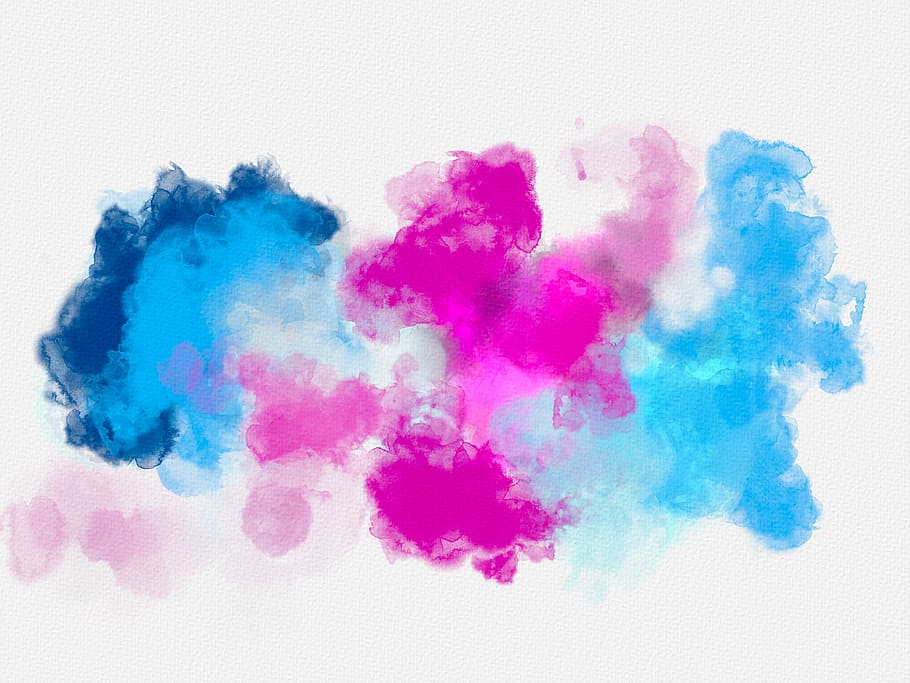 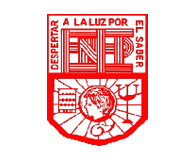 MATERIA: OBSERVACIÓN Y ANÁLISIS DE PRÁCTICAS Y CONTEXTOS ESCOLARES
MAESTRA: ELIZABETH GUADALUPE RAMOS SUAREZ
ALUMNA: MELISSA MARTINEZ ALDACO •12
1 A
ACTIVIDAD: DIARIO DE CAMPO DE OBSERVACIÓN PRIMER JORNADA DEL 16 AL 19 DE MARZO

UNIDAD DE APRENDIZAJE I. ESCUELA Y COMUNIDAD: ENCUENTROS Y DESENCUENTROS
COMPETENCIAS PROFECIONALES:
	-Integra recursos de la investigación educativa para enriquecer su práctica profesional, expresando su interés por el conocimiento, la ciencia y la mejora de la educación.
	-Actúa de manera ética ante la diversidad de situaciones que se presentan en la práctica profesional.



SALTILLO, COAHUILA.                                                                                                20 DE MARZO DEL 2021
ESCUELA NORMAL EN EDUCACION PREESCOLAR
LICENCIATURA EN EDUCACION PREESCOLAR
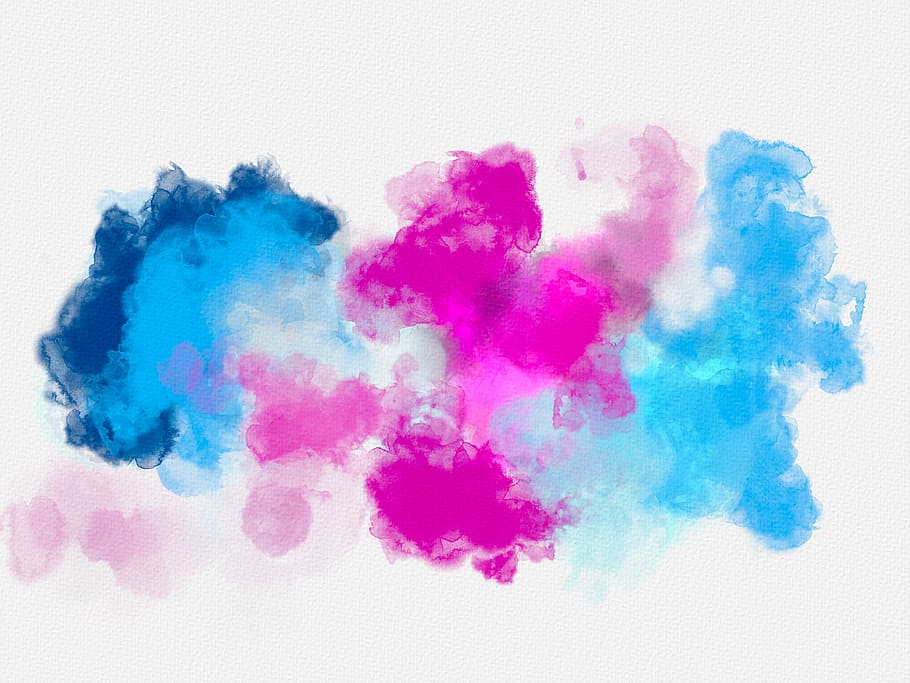 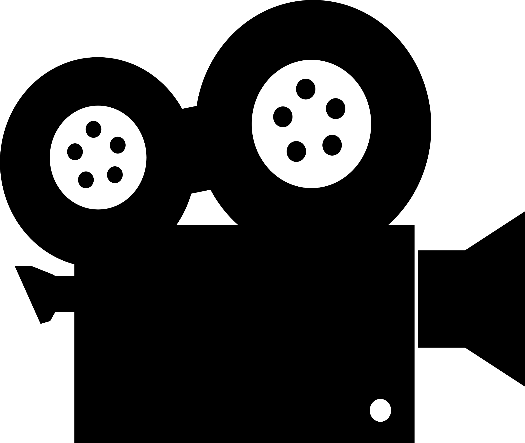 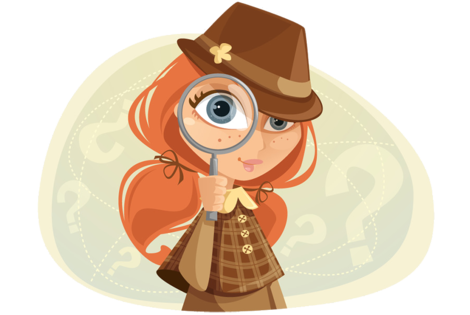 https://docs.google.com/presentation/d/1JIxLN5U2TEyRu-vr0Pu4-kH8e385ynoKl13kmNQpmFE/edit#slide=id.gc9ba54c01f_0_1
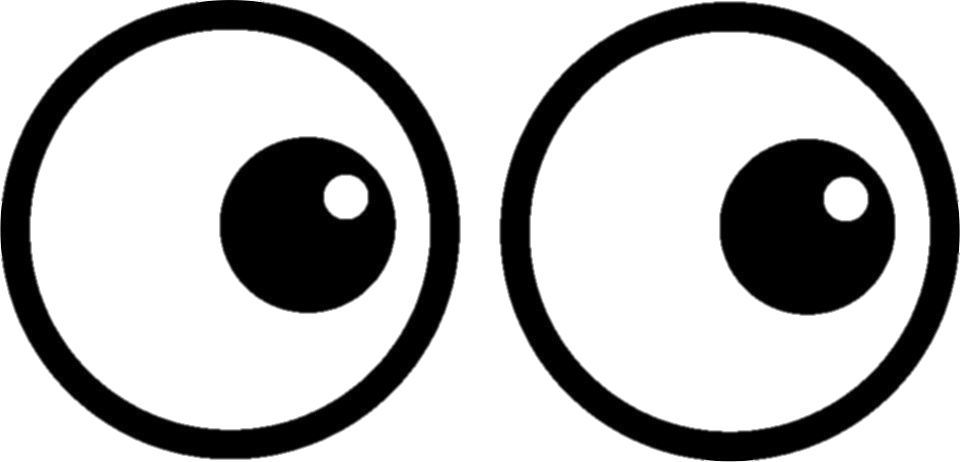